Syntax
Kateřina Pelegrinová, katerina.pelegrinova@fpf.slu.cz
2022/2023
interpunkce v jednoduché větě
několikanásobný VČ bez spojky – slučovací poměr
Všude byly jen pralesy, skály, spousta bažin, jezera, potoky.
Chudák Karel kýchal, kašlal a smrkal.
Mluvil klidně, vyrovnaně, s rozvahou.

několikanásobný VČ (se spojkou / bez spojky) – jiný poměr
Loajální mohou být jen lidé, a nikoliv strany.
spojení dvojitými spojovacími výrazy (ani – ani, buď – nebo, jednak – jednak)
přívlastek volný
volný – významově 
nezužuje významový obsah  oddělen čárkou
vložený: čárka z obou stran

Výraznou dominantou obce je barokní kostel, přebudovaný do nynější podoby v letech 1862–⁠⁠⁠⁠⁠⁠⁠⁠⁠1864.
Tento film, natočený těsně po návratu z Nepálu, patří k jeho nejlepším.
přívlastek těsný
v daném kontextu vyjadřuje informace nutné pro jednoznačné pochopení sdělení
zužuje obsah řídícího jména  neodděluje se čárkami
neznamená to, že by vznikla nesmyslná věta, ale mohla by mít jiný význam

Studenti uvedení v tomto seznamu mohou odejít.
Úpravy Prašné brány navržené architektem Mockerem se realizovaly v letech 1875–⁠⁠⁠⁠⁠⁠⁠⁠⁠1886.
Výrobky určené na export bývají kvalitnější než zboží pro domácí trh.
přívlastek několikanásobný a postupně rozvíjející
Vezmu si jiné večerní šaty.	Vezmu si jiné, večerní šaty.
přívlastek několikanásobný a postupně rozvíjející
Vezmu si jiné večerní šaty.	Vezmu si jiné, večerní šaty.

postupně rozvíjející = rozvíjí již rozvité jméno novým přívlastkem (vždy celou tu skupinu)
přívlastek několikanásobný a postupně rozvíjející
Vezmu si jiné večerní šaty.	Vezmu si jiné, večerní šaty.

postupně rozvíjející = rozvíjí již rozvité jméno novým přívlastkem (vždy celou tu skupinu)
	      šaty
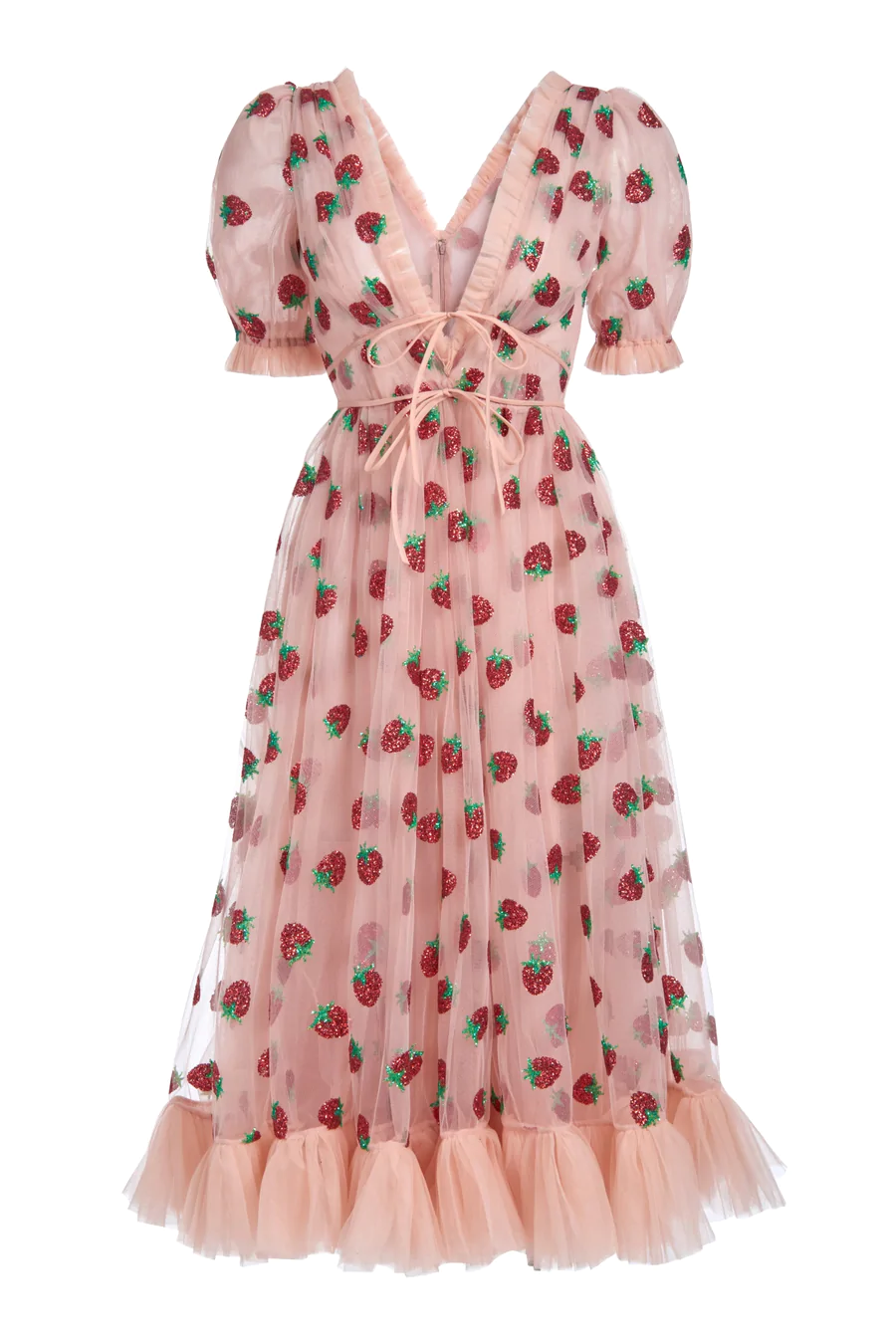 přívlastek několikanásobný a postupně rozvíjející
Vezmu si jiné večerní šaty.	Vezmu si jiné, večerní šaty.

postupně rozvíjející = rozvíjí již rozvité jméno novým přívlastkem (vždy celou tu skupinu)
	      šaty		večerní šaty
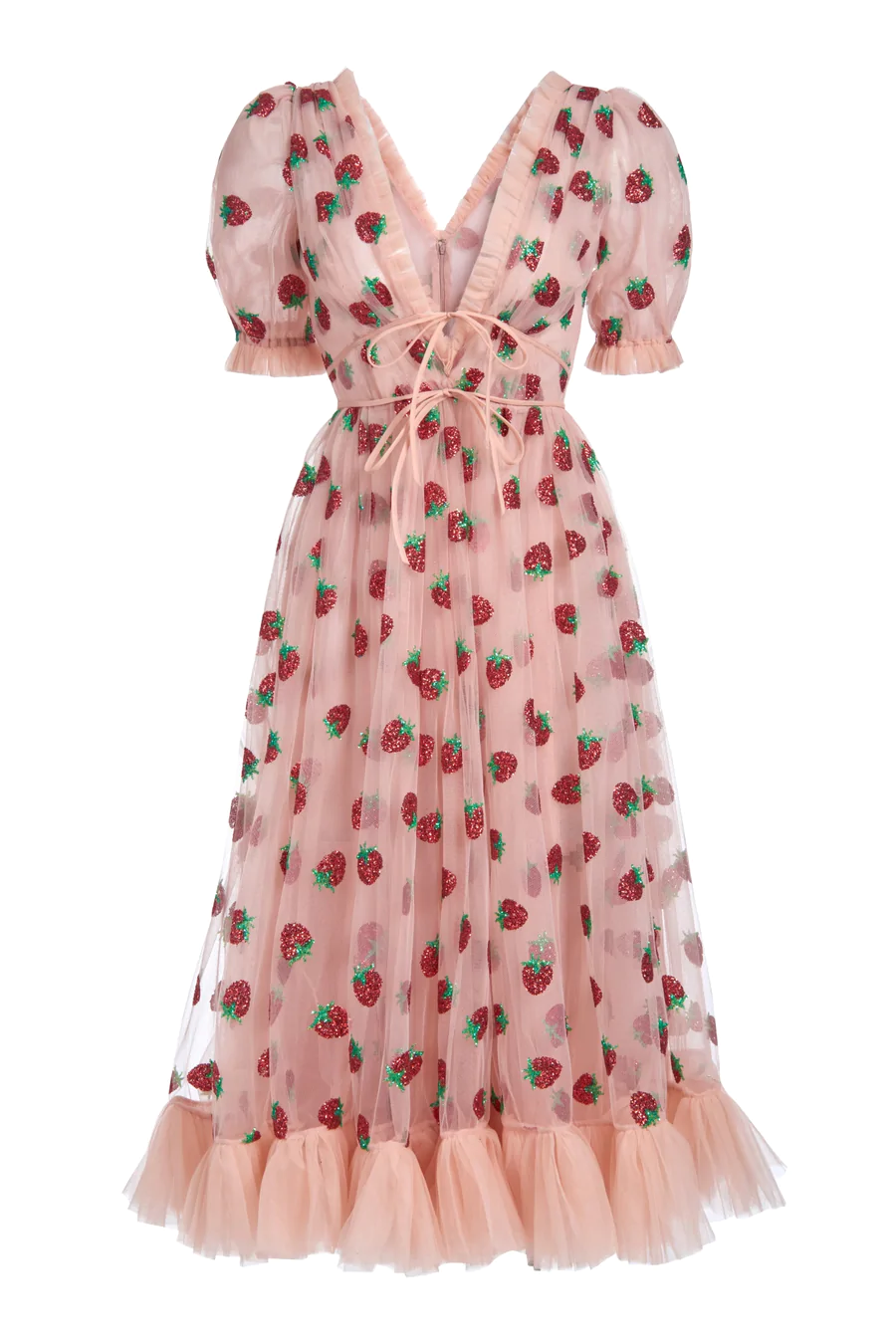 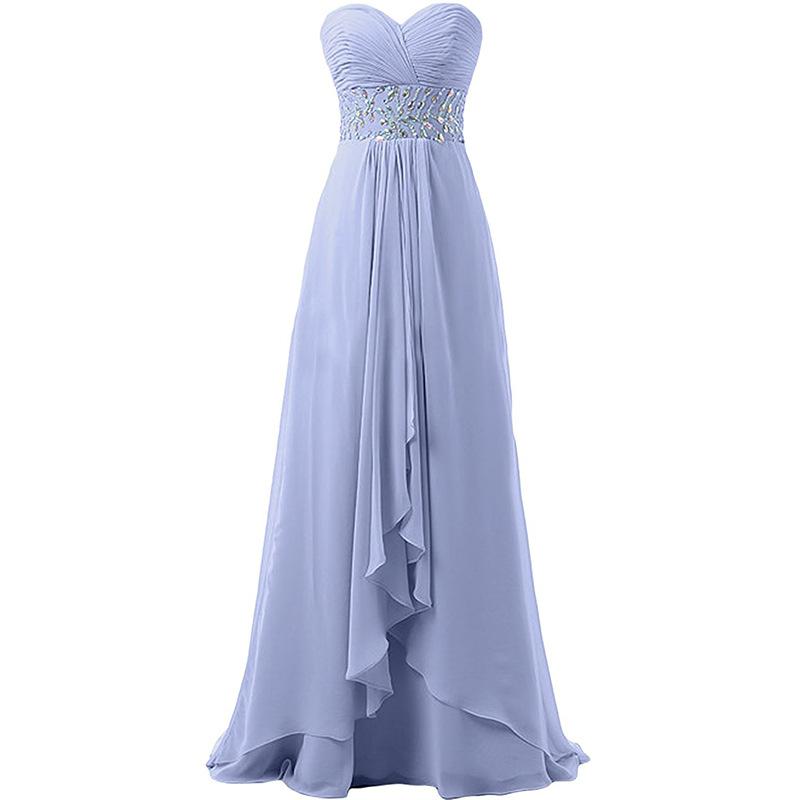 přívlastek několikanásobný a postupně rozvíjející
Vezmu si jiné večerní šaty.	Vezmu si jiné, večerní šaty.

postupně rozvíjející = rozvíjí již rozvité jméno novým přívlastkem (vždy celou tu skupinu)
	      šaty		večerní šaty			jiné večerní šaty
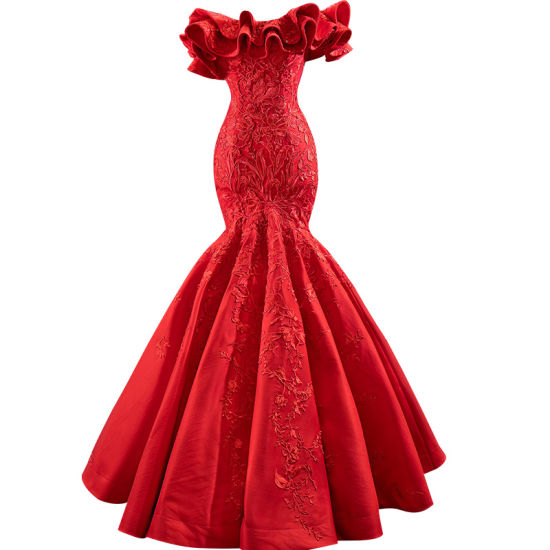 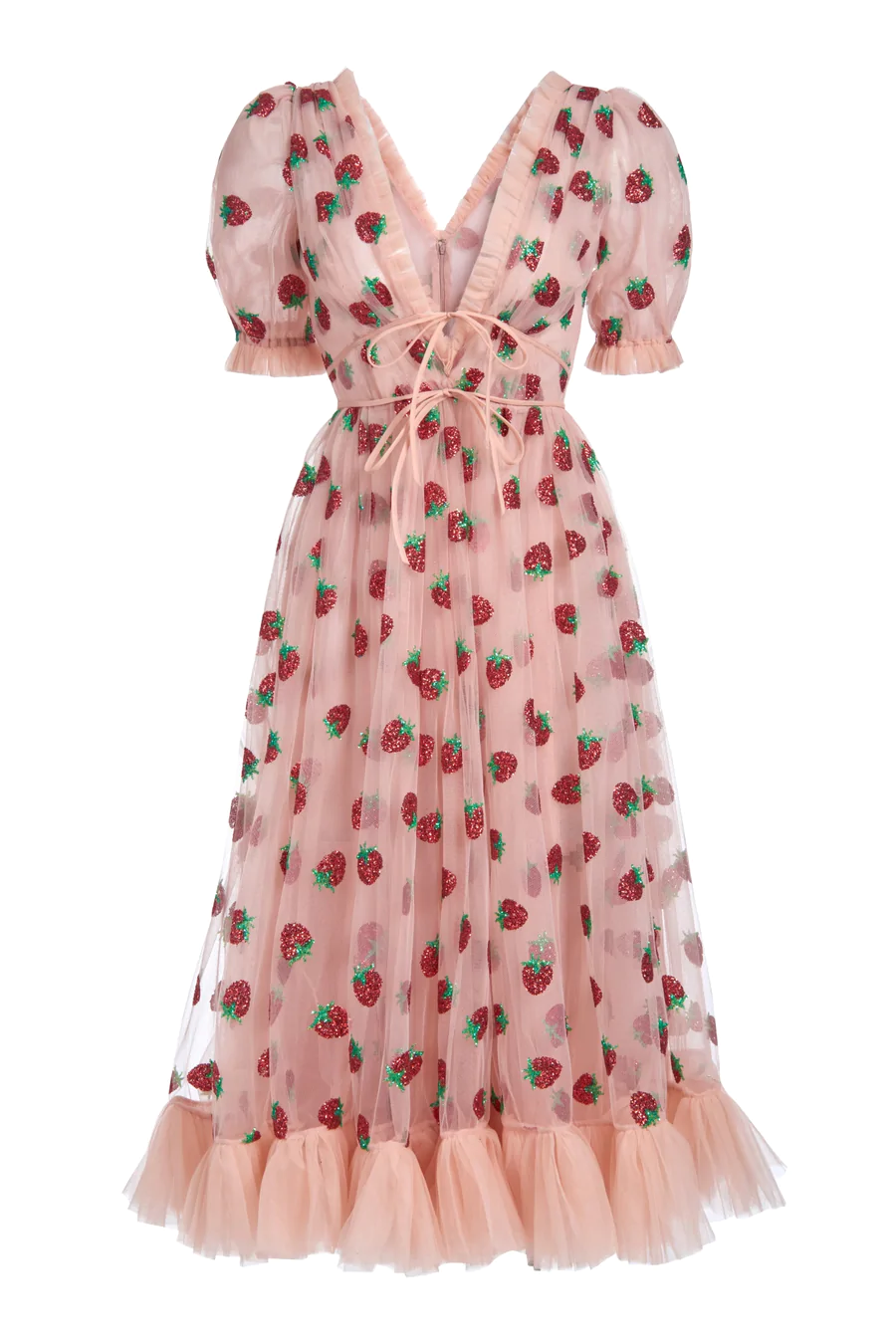 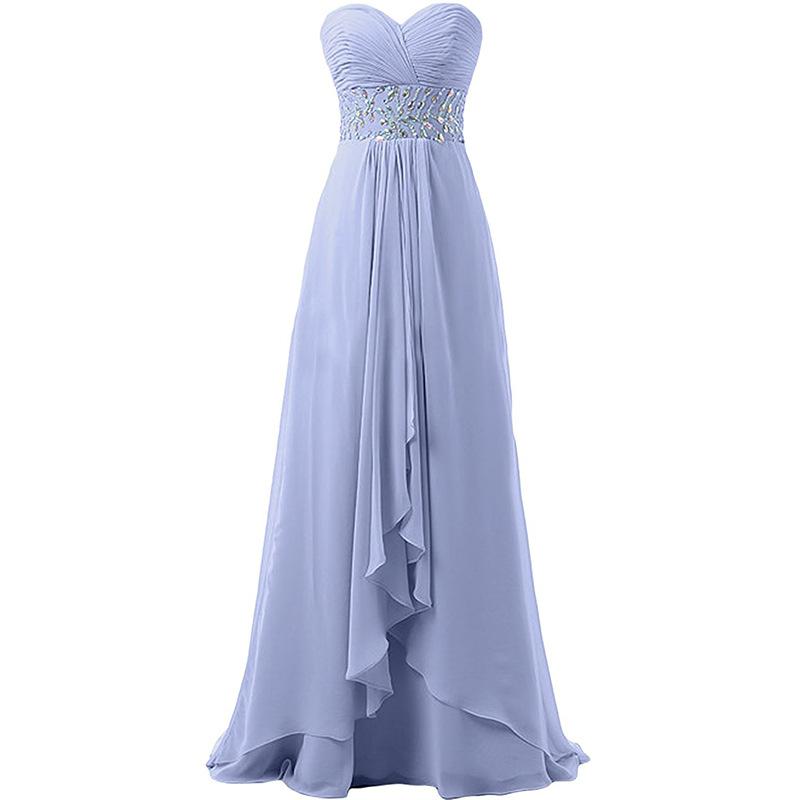 přívlastek postupně rozvíjející
rozpoznávací znaky
pořadí nelze měnit
německý bačův starý ovčák	vycházková moje hůl
nelze mezi ně vložit spojku a
německý a bačův a starý ovčák		vycházková a moje hůl
shodné i neshodné!!!
neshodné: steak ze svíčkové z menu
kombinace: pikantní vepřový guláš s karlovarským knedlíkem
přívlastek několikanásobný
volné seskupení přívlastků rozvíjejících totéž jméno
ne postupně, ale atributy jsou navěšeny přímo na rozvíjené jméno
paralelní přívlastky, vůči sobě na stejné úrovni

Ponořila se do studených, výhružně syčících vln.
Ponořila se do studených a výhružně syčících vln.

Nabízíme zmrzlinu čokoládovou, mangovou, perníčkovou.
Nabízíme zmrzlinu čokoládovou a mangovou a perníčkovou.
přívlastek několikanásobný
pořadí můžeme zpravidla měnit
často povaha výčtu
V nabídce měli bohužel jen hnědé, bílé a růžové vozy.
lze mezi ně vložit souřadnou spojku a či jiné výrazy
prostě, zkrátka, jednoduše, tentokrát, spíše

Nakonec se rozhodl koupit si nové, tentokrát levnější letenky.
Nemáte nějaké jiné, spíše levnější auto?
ustálená spojení bez čárky
křížem krážem
hlava nehlava
chtěj nechtěj
čím dál tím víc
jakž takž
vsuvka
sdělení z jiné promluvové skupiny, nesouvisí se svým okolím mluvnicky
oddělení z obou stran čárkami (či jiným znaménkem)
formálně vypadá jako další hlavní/vedlejší věta, ale není v žádném syntaktickém vztahu s okolními větami
spojky aby, jak, -li

Nepřehledná doba, jak se později ukázalo, některým lidem umožnila zbohatnout.
Vsuvka čili parenteze, a to byste si měli pamatovat, mluvnicky nesouvisí se svým okolím.
Určitě všichni napíšete, abych to nezakřikla, závěrečný test správně.
a to
pomocí a to lze k větě připojit VČ přinášející nové informace  čárka
Zboží můžete reklamovat, a to do tří dnů.
Odpovězte co nejrychleji, a to písemně.

!!! VS souvětí, kde věty spojeny souřadně spojkou a a to je zájmenem odkazujícím na obsah předchozí věty
Příliš dlouho váhal a to se mu nevyplatilo. = váhání
Bylo jednou jedno černé kuře a to si jednoho dne vyrazilo do světa. = kuře
doplněk
holý  bez čárky
rozvitý  s čárkou

Dojat tleskal bravurnímu výkonu hlavního představitele.
Sedě vzpřímeně a hrdě, odpovídal obžalovaný na palbu otázek.
Obžalovaný odpovídal sedě na palbu otázek.
interpunkce v jednoduché větě
https://prirucka.ujc.cas.cz
	 Pravopis – interpunkce  Psaní čárky ve větě jednoduché
cvičení
dodělat 05

nové
skladební dvojice = syntagma
syntagma, syntagmatická dvojice, skladební dvojice
skladební dvojice = syntagma
syntagma, syntagmatická dvojice, skladební dvojice

dvojice větných členů, které jsou k sobě bezprostředně vázány syntaktickou závislostí
skladební dvojice = syntagma
syntagma, syntagmatická dvojice, skladební dvojice

dvojice větných členů, které jsou k sobě bezprostředně vázány syntaktickou závislostí
jak poznáme, které větné členy k sobě patří?
skladební dvojice = syntagma
syntagma, syntagmatická dvojice, skladební dvojice

dvojice větných členů, které jsou k sobě bezprostředně vázány syntaktickou závislostí
jak poznáme, které větné členy k sobě patří?

Marie zpívá dobře.
skladební dvojice = syntagma
syntagma, syntagmatická dvojice, skladební dvojice

dvojice větných členů, které jsou k sobě bezprostředně vázány syntaktickou závislostí
jak poznáme, které větné členy k sobě patří?

Marie zpívá dobře
Marie zpívá
*Marie dobře
zpívá dobře
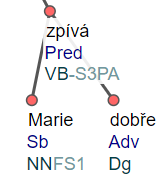 větný člen vs. slovo
větný člen & slovo
Marie zpívá dobře
Marie, moje nová známá z Ostravy, zpívá dobře
Marie zpívá a Karel hraje na saxofon
větný člen vs. slovo
větný člen & slovo
Marie / zpívá / dobře
Marie, moje nová známá z Ostravy, zpívá dobře
Marie zpívá a Karel hraje na saxofon
větný člen vs. slovo
větný člen & slovo
Marie / zpívá / dobře
Marie, / moje / nová / známá / z Ostravy,/ zpívá / dobře
Marie zpívá a Karel hraje na saxofon
větný člen vs. slovo
větný člen & slovo
Marie / zpívá / dobře
Marie, / moje / nová / známá / z Ostravy,/ zpívá / dobře
Marie /zpívá/ (a) Karel / hraje / na saxofon
větný člen vs. slovo
větný člen & slovo
Marie / zpívá / dobře
Marie, / moje / nová / známá / z Ostravy,/ zpívá / dobře
Marie /zpívá/ (a) Karel / hraje / na saxofon

větný člen 
základní stavební jednotka věty (klauze), která je schopna tvořit syntagmatickou dvojici založenou na vztahu syntaktické závislosti; tvořena slovním druhem, který je nositelem lexikálního významu (větné členy netvoří tzv. nadstavbové slovní druhy, tj. předložky, spojky, částice a zpravidla také citoslovce)
větné členy
větné členy
funkce výrazů, které vyplývají z jejich sémantických a syntaktických vztahů k jiným výrazům ve větě
větné členy
funkce výrazů, které vyplývají z jejich sémantických a syntaktických vztahů k jiným výrazům ve větě
pouze autosémantika
větné členy
funkce výrazů, které vyplývají z jejich sémantických a syntaktických vztahů k jiným výrazům ve větě
pouze autosémantika

planost VČ nemají
větné členy
funkce výrazů, které vyplývají z jejich sémantických a syntaktických vztahů k jiným výrazům ve větě
pouze autosémantika

planost VČ nemají
synsémantika
slouží ke spojování VČ nebo vět, ke specifikaci významových vztahů, k vyjadřování komunikativních záměrů či postojů mluvčího, k zdůrazňování některých členů atd.
modální, fázová a sponová slovesa
spojují se s výrazy větné povahy a vytvářejí jeden VČ
autosémantika VS synsémantika
autosémantika (plnovýznamové slovo, autosémantický slovní druh)
významově samostatná
substantiva, adjektiva, verba, adverbia + numeralia?


synsémantika  (neplnovýznamové slovo, gramatické slovo, synsémantický slovní druh)
významově závislá, význam se plně rozvíjí až ve spojení s autosémantiky
prepozice, konjunkce, partikule, interjekce + pronomina?
VČ může být vyjádřen…
VČ může být vyjářen…
slovně 
Petr pije čaj
VČ může být vyjářen…
slovně 
Petr pije čaj
větou 
Petr řekl, že nepřijde
VČ může být vyjářen…
slovně 
Petr pije čaj
větou 
Petr řekl, že nepřijde
VČ může být vyjářen…
slovně 
Petr pije čaj
větou 
Petr řekl, že nepřijde
polovětnou konstrukcí 
Mít tak peníze, hned bych tam jel.
VČ může být vyjářen…
slovně 
Petr pije čaj
větou 
Petr řekl, že nepřijde
polovětnou konstrukcí 
Mít tak peníze, hned bych tam jel
algoritmus určování VČ
algoritmus určování VČ
určité sloveso
algoritmus určování VČ
určité sloveso  predikát
algoritmus určování VČ
určité sloveso  predikát
výraz zpravidla v nominativu, který je ve shodě s predikátem
algoritmus určování VČ
určité sloveso  predikát
výraz zpravidla v nominativu, který je ve shodě s predikátem  podmět
algoritmus určování VČ
určité sloveso  predikát
výraz zpravidla v nominativu, který je ve shodě s predikátem  podmět
pokud daný výraz závisí na substantivu a ničem jiném
algoritmus určování VČ
určité sloveso  predikát
výraz zpravidla v nominativu, který je ve shodě s predikátem  podmět
pokud daný výraz závisí na substantivu a ničem jiném  přívlastek
algoritmus určování VČ
určité sloveso  predikát
výraz zpravidla v nominativu, který je ve shodě s predikátem  podmět
pokud daný výraz závisí na substantivu a ničem jiném  přívlastek
pokud daný výraz závisí na substantivu a něčem jiném
algoritmus určování VČ
určité sloveso  predikát
výraz zpravidla v nominativu, který je ve shodě s predikátem  podmět
pokud daný výraz závisí na substantivu a ničem jiném  přívlastek
pokud daný výraz závisí na substantivu a něčem jiném  doplněk
algoritmus určování VČ
určité sloveso  predikát
výraz zpravidla v nominativu, který je ve shodě s predikátem  podmět
pokud daný výraz závisí na substantivu a ničem jiném  přívlastek
pokud daný výraz závisí na substantivu a něčem jiném  doplněk
pokud daný výraz závisí na jiném slovním druhu a je tímto výrazem pádově řízen
algoritmus určování VČ
určité sloveso  predikát
výraz zpravidla v nominativu, který je ve shodě s predikátem  podmět
pokud daný výraz závisí na substantivu a ničem jiném  přívlastek
pokud daný výraz závisí na substantivu a něčem jiném  doplněk
pokud daný výraz závisí na jiném slovním druhu a je tímto výrazem pádově řízen  objekt
algoritmus určování VČ
určité sloveso  predikát
výraz zpravidla v nominativu, který je ve shodě s predikátem  podmět
pokud daný výraz závisí na substantivu a ničem jiném  přívlastek
pokud daný výraz závisí na substantivu a něčem jiném  doplněk
pokud daný výraz závisí na jiném slovním druhu a je tímto výrazem pádově řízen  objekt
pokud daný výraz závisí na jiném slovním druhu a není tímto výrazem pádově řízen
algoritmus určování VČ
určité sloveso  predikát
výraz zpravidla v nominativu, který je ve shodě s predikátem  podmět
pokud daný výraz závisí na substantivu a ničem jiném  přívlastek
pokud daný výraz závisí na substantivu a něčem jiném  doplněk
pokud daný výraz závisí na jiném slovním druhu a je tímto výrazem pádově řízen  objekt
pokud daný výraz závisí na jiném slovním druhu a není tímto výrazem pádově řízen  příslovečné určení
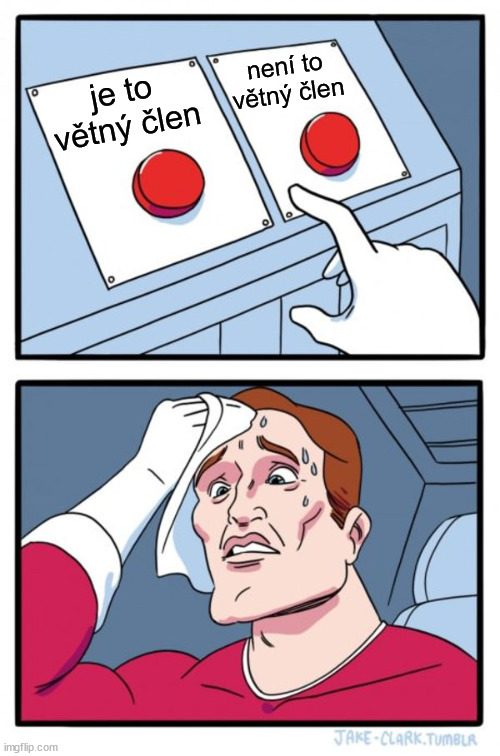 co je/není větný člen?
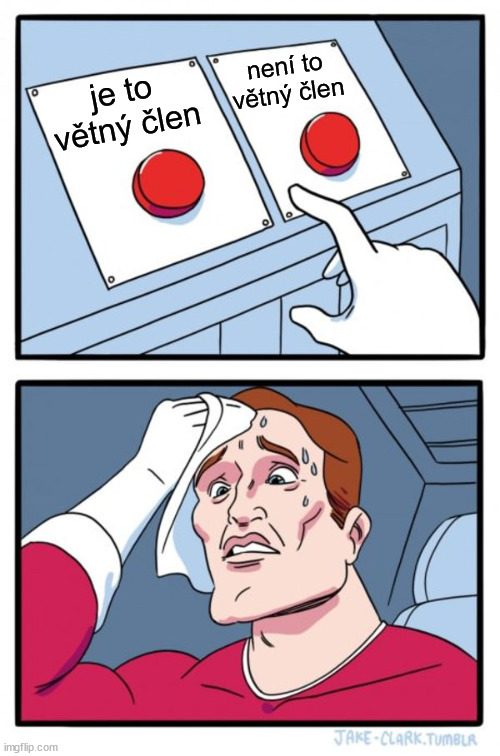 co je/není větný člen?
větný člen není to, nač se nelze zeptat
VČ není…
vsuvka
Je to, abych tak řekl, ošemetný problém. 
částice
Ať to řekne raději on!
vokativ
Hynku! Viléme!! Jarmilo!!!
předložka, spojka – pokud neplní metajazykovou funkci!
Vzhledem k okolnostem nemůže operace pokračovat. 
!!! Myslím, že jsem si myslel, že „že“ je předložka.